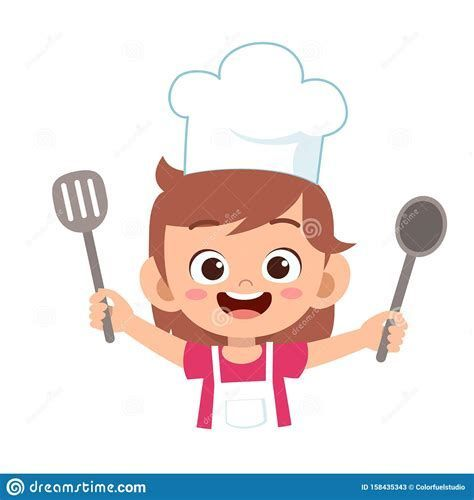 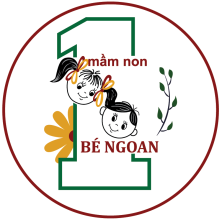 THỰC ĐƠN TUẦN 2 THÁNG 4 NĂM 2025
  Từ 07/4/2025 đến 11/4/2025